Developing Trunkey MTSS Infographics and Resources for LEAs
2021 SPDG National Meeting
Utah State Board of Education (USBE)
Emily Berry, MPP
1
Telling Our Stories
My History
	University of Utah, MPP
	Assessment, Data Specialist
	Student Support/Special Education, Program Evaluator
	President of a local non-profit organization
My Heroes
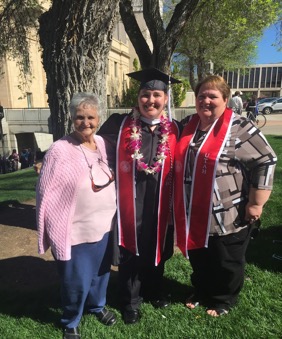 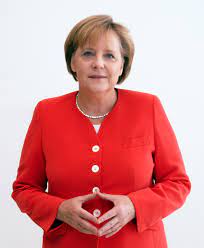 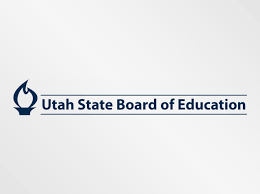 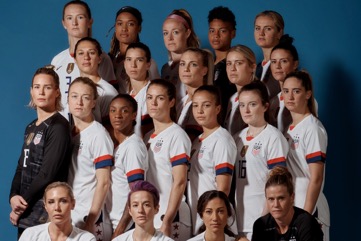 Leadership at
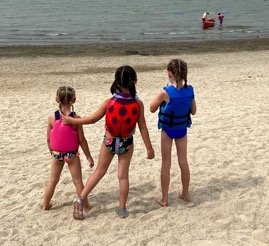 2
Telling Our Stories
My Hopes
My Heartbreak
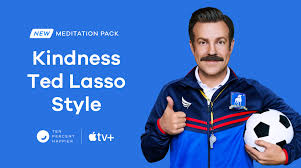 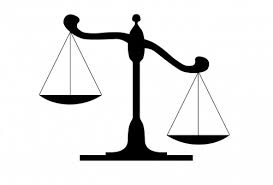 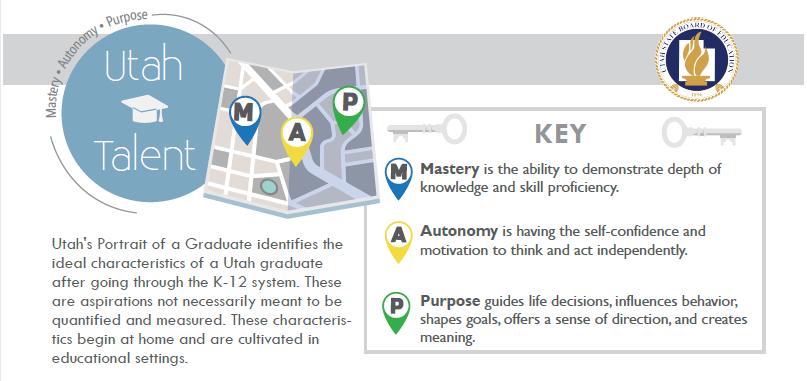 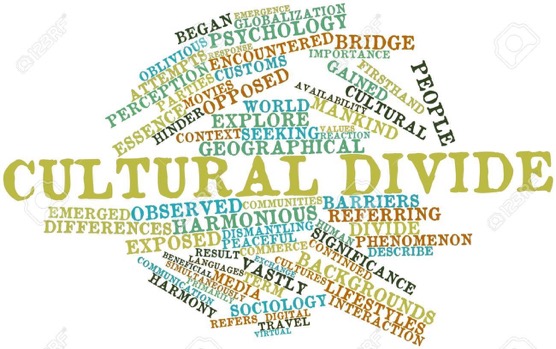 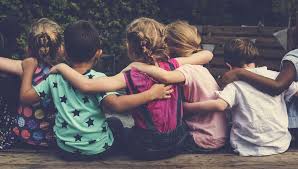 3
UMTSS Monthly Minute Intention
Topics that address LEA focus areas
Develop reliable resource of information
Offer an “easy to digest” resource with option to pursue a deeper understanding
4
Developing Resources
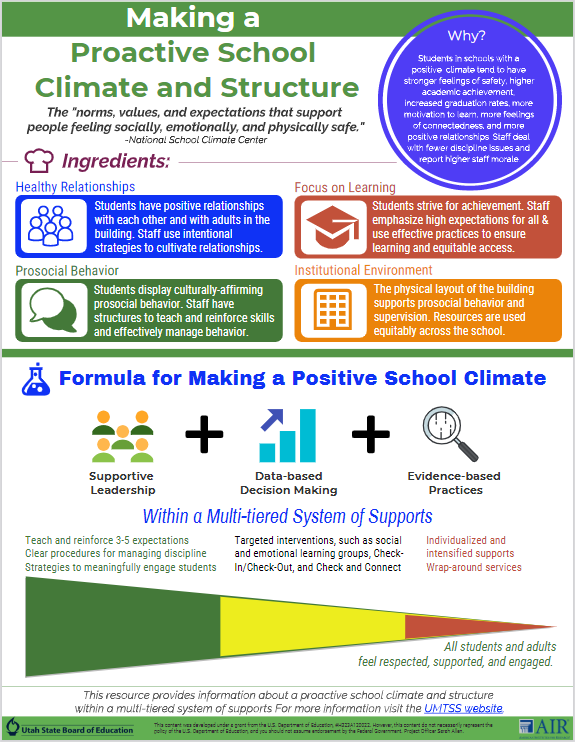 Content  based on LEA focus areas and identified needs
1 page infographic and 1 paragraph write up with links for deeper learning
Created with our grant partners at AIR
All information is vetted for
Evidence-Based Practices
Validity
USBE messaging
5
Disseminating UMTSS Monthly Minutes
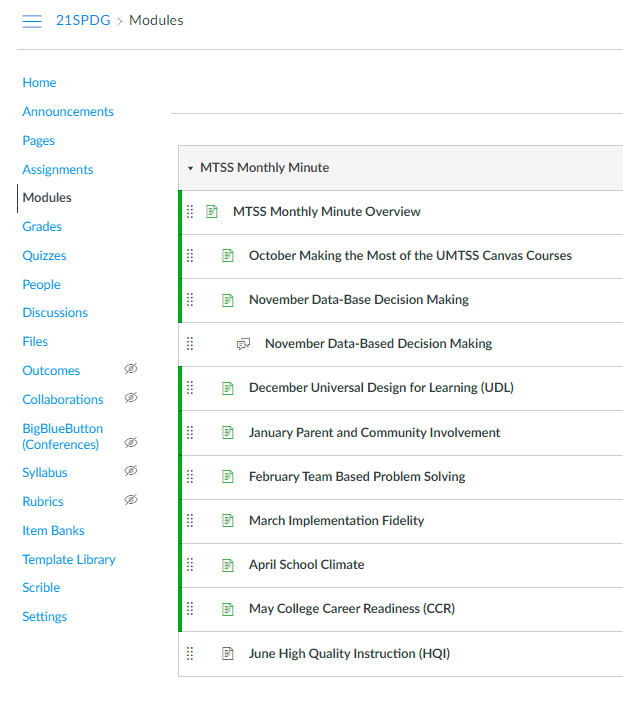 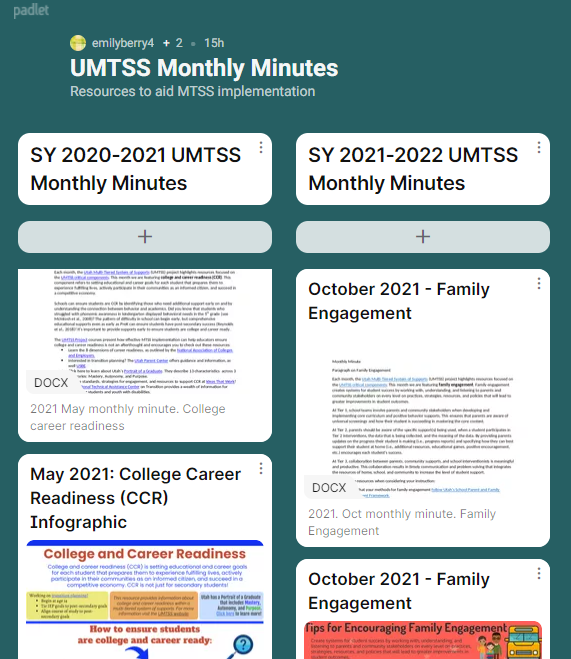 6
Disseminating UMTSS Monthly Minutes Cont.
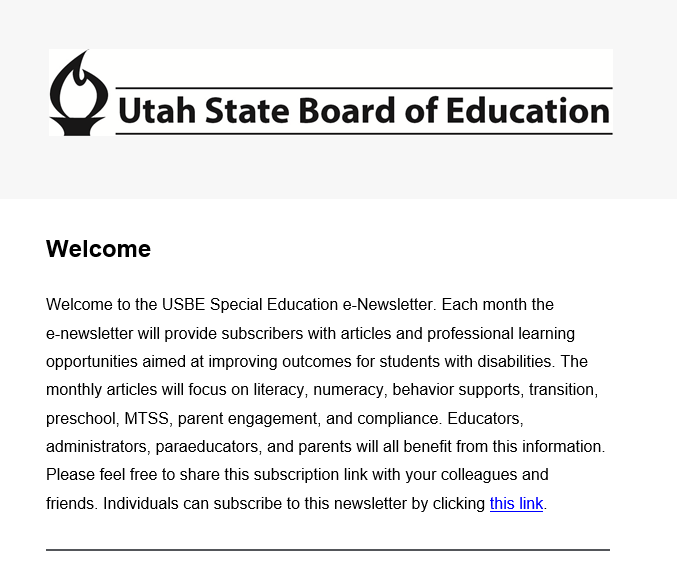 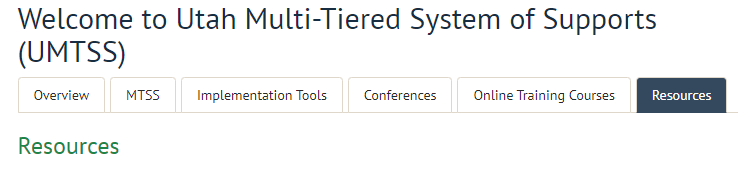 7
Overcoming Challenges
Ensuring USBE messaging

LEA messaging that differs from USBE

Sharing the resources

Measuring impact
8
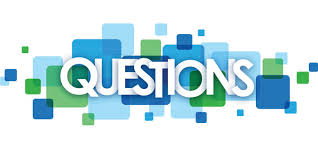 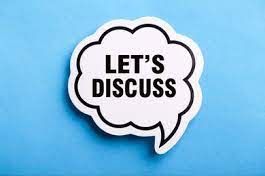 9